Reducing Burden on Direct Service Staff
Kristen Mackey, Director, Arizona, Presiding
Panel Members

Joe Xavier, Director, California Combined
Mark Erlichman, Deputy Director, California Combined
Kelly Hargreaves, Chief Deputy Director, California Combined
WHERE TO BEGIN in reducing burden
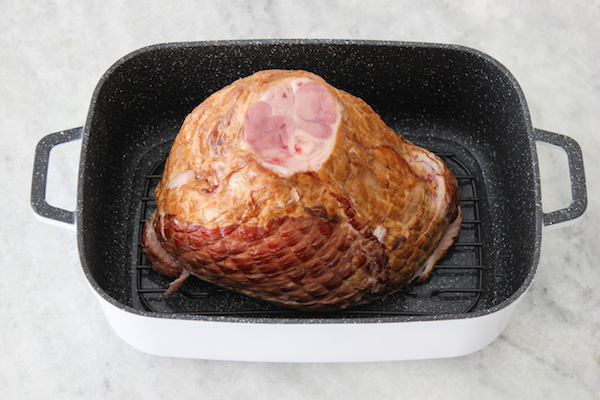 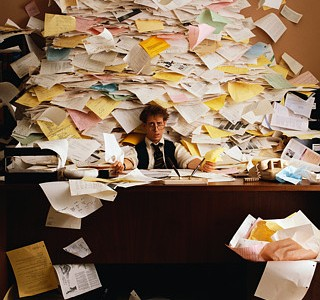 2 Minutes X 5 Days X 52 Weeks X 200 Staff = One Full Time Position
Reducing Administrative Burden
Administrative burden is work that is required by laws, regulations, policy or established procedure that doesn't contribute to the output of a business. 
Administrative burdens can be a distraction, cost, delay and source of uncertainty, risk and stress.
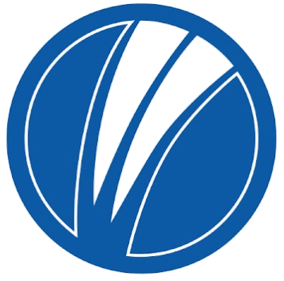 Expedited Enrollment
recognize the counselor as “expert”
avoid unnecessary evaluations  
collection of information we will never use 
Avoid additional appointments
Reduce maintenance of highly confidential records (medical records)
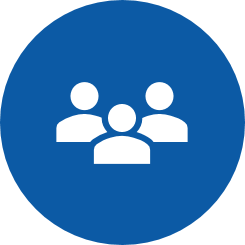 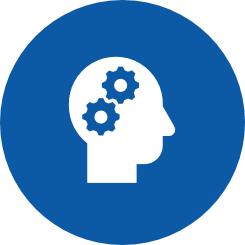 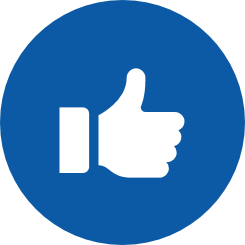 Specialization/ Internal resources
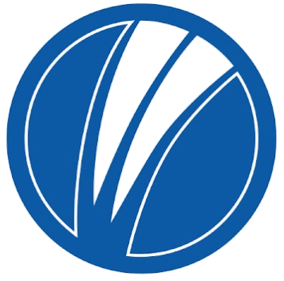 Counselors specialize but still have direct access needed resources.
Work Incentive Planners: Consumers are clear on the impact on their benefits from earned income. Make informed decisions.
Business Specialists: Job search/preparation before authorizing and having to do authorizations, etc., for individuals who might not be ready, or only need some limited support.
Service Coordinators: Request services determined necessary by counselor and input RSA required data at times
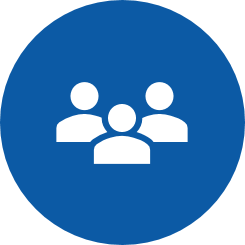 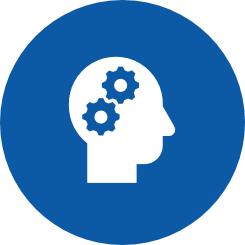 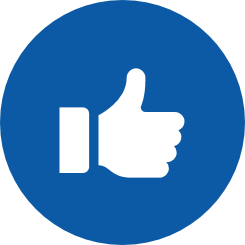 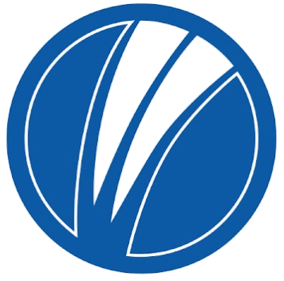 Electronic Signature
Identify and put out policy for e-signatures, but then go further, 
find a way to eliminate unnecessary signatures, and better yet, 
eliminate forms that we really don’t need
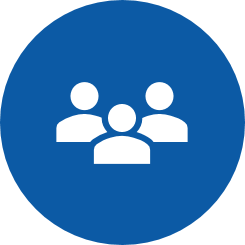 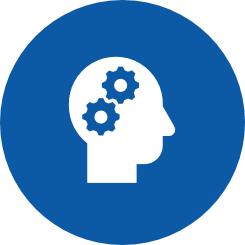 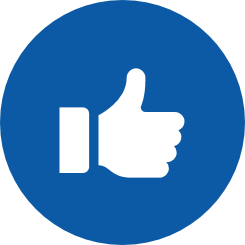 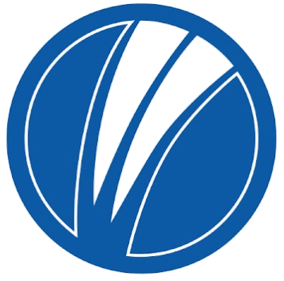 Projects and Initiatives
Automated Information By Phone  
Example of methods of providing information/ more self-directed/ after-hours
Student services teams-   Time keeping easier, training for a few rather than for every unit, simplify documentation/case management
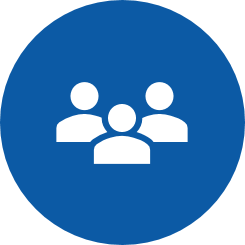 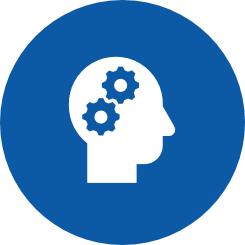 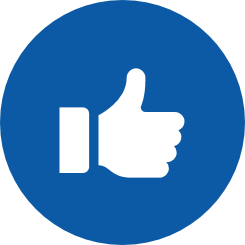 System Navigator
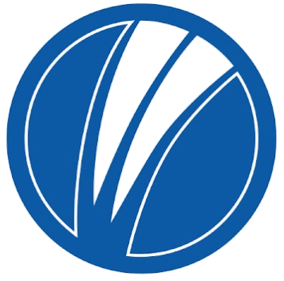 Systems Navigator-  Assists applicants and consumers obtaining the support and resources they need to succeed and address needs that could keep them from effectively participating.
 Intended to:
reduce unsuccessful closures 
conserve VR funds for employment-services (Child-care, health care, financial support (GA), housing assistance, reduced transit fares..etc.) 
Staff do not have to authorize those services, and don’t have to spend time to support “emergency” needs
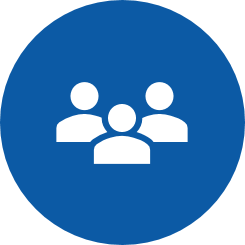 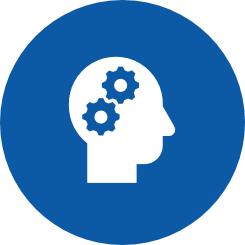 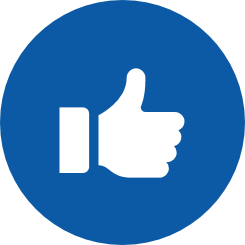 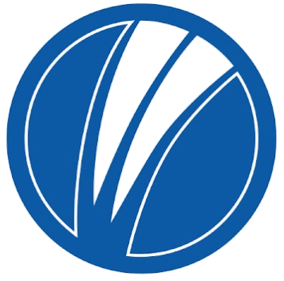 Portals – Vendor and Consumer
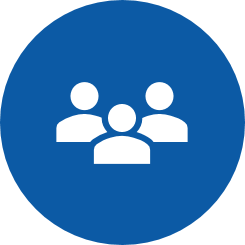 Working on Vendor and consumer portals-  Paperless  expedites procurement and payment
Made a compelling case and received state funding from our DOF
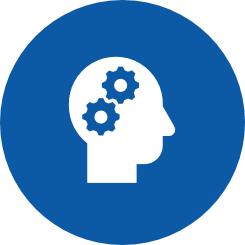 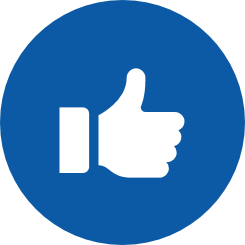 [Speaker Notes: Paperless, expedites procurement and payment (no mail, no extra data-entry, vendors and consumers can check the status of their authorizations/services, automates verification of receipt of goods and services, clear communication and information sharing- no emails no copy/paste) 

We provided enough evidence of the negative impact of current  burden to get 100% state funds. Almost unheard of.]
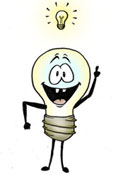 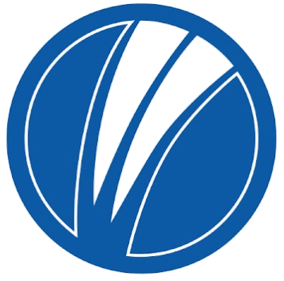 Our Innovation Engagement Model
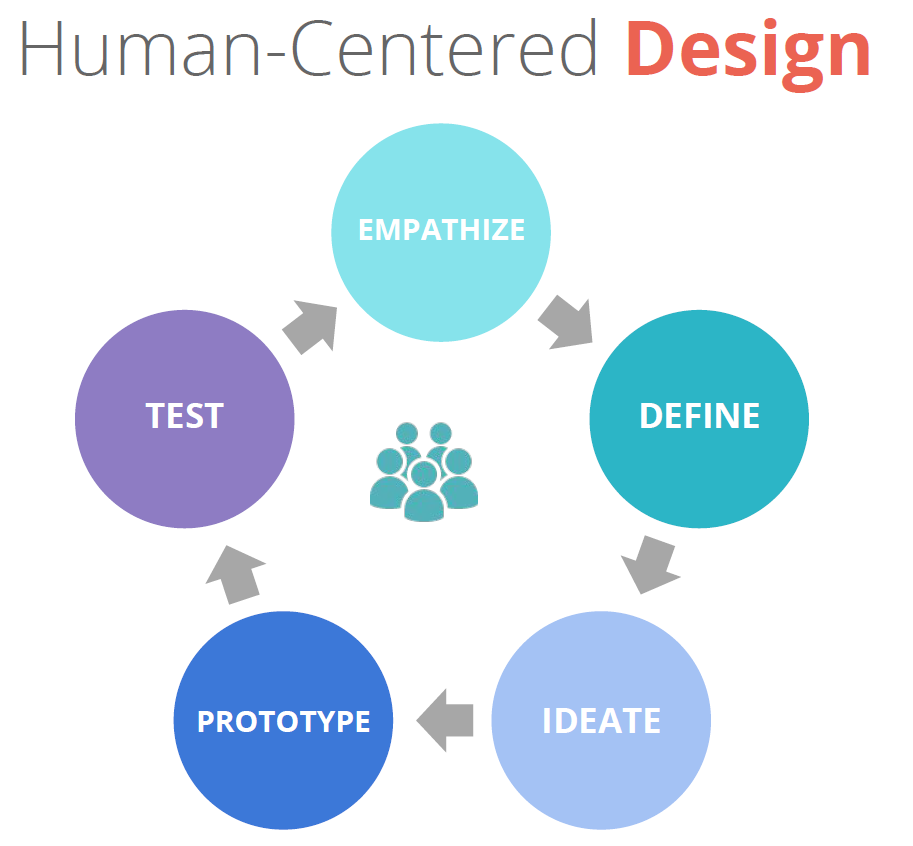 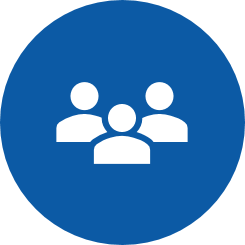 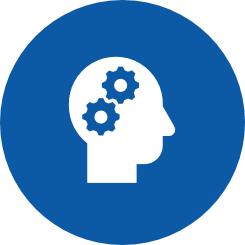 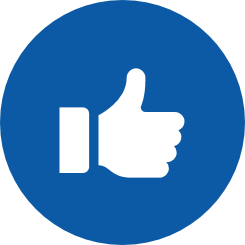 [Speaker Notes: The engagement model is based on a human centered design approach.  Team members come together to participate in several fast-paced workshops intended to explore current challenges and ideate possible solutions.  The goal is for every team member to have a voice and to contribute from their individual perspective.  It is critical to begin the journey by understanding the internal and external customer experience through empathy and compassion.]
Engaging With Your Staff for Solutions
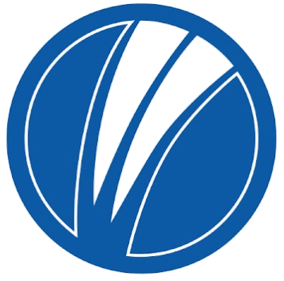 Discovery Based on Problem
Data dive
Policy research 
Workshop 1: Discovery
Empathy Mapping
Break Out Interviews
Journey Mapping 
Persona Brainstorming
Workshop 2: Ideation and Solutioning
Discovery Review
Sketching solutions 
Dot voting on solutions
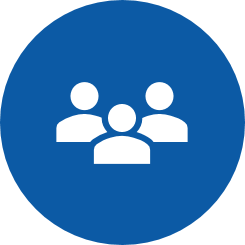 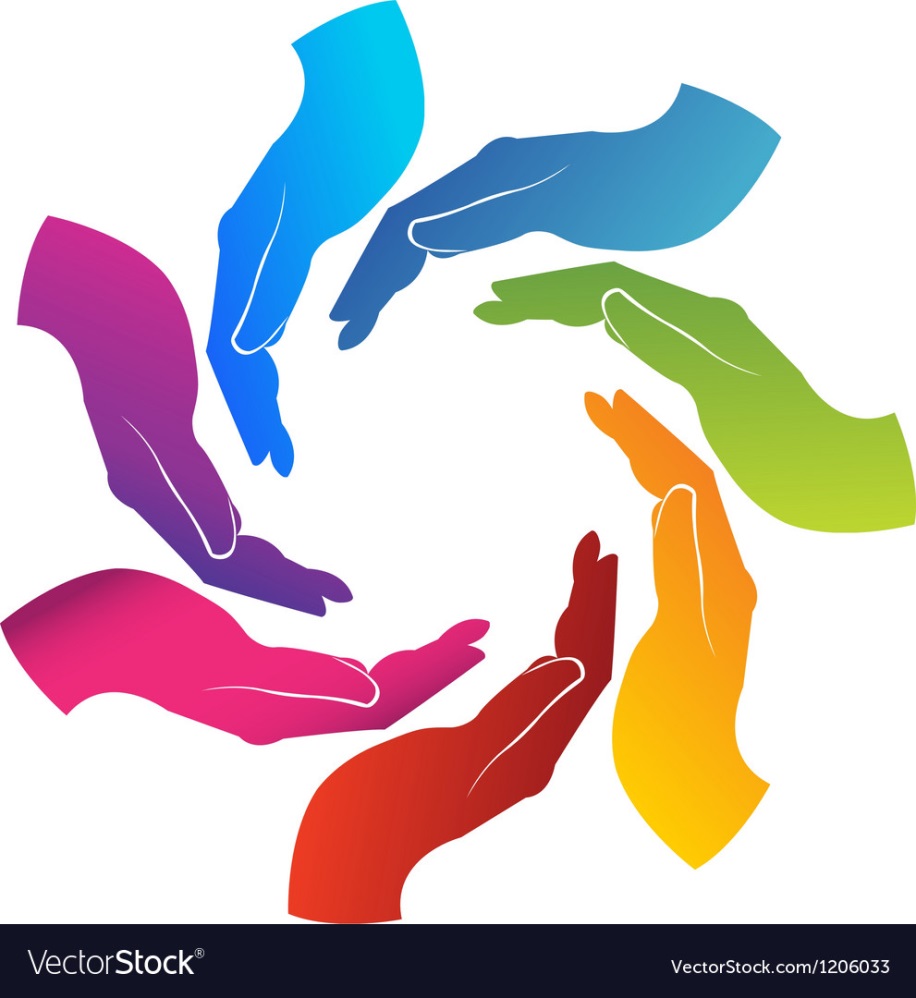 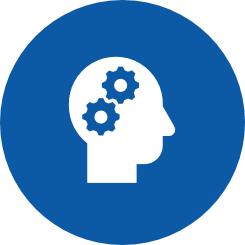 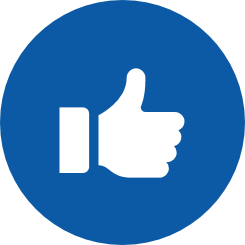 [Speaker Notes: In response to this significant delay in the intake process, team members from the Strategic Initiatives Office (SIO) and Program Policy Implementation (PPI) were asked to engage Inland Empire staff to determine the causes of the intake delays and identify innovative concepts that may help address the service delays.  Additionally, the San Diego District DOS team manager and a team manager from Orange/San Gabriel District joined the core engagement team.]
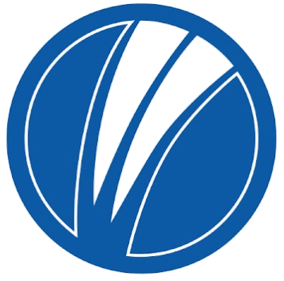 Discovery: Journey Mapping
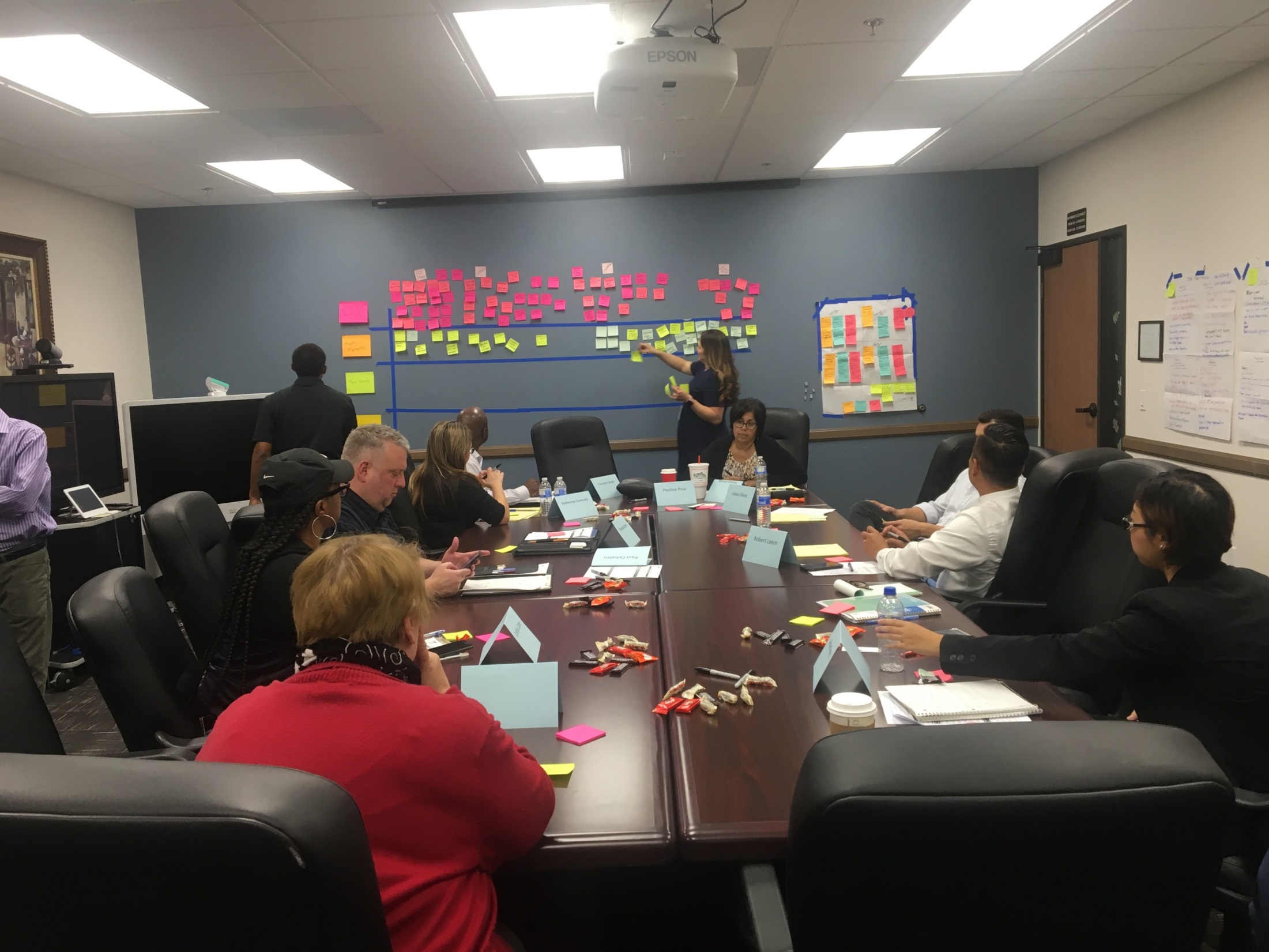 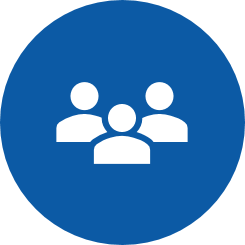 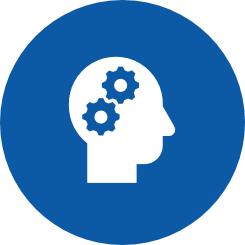 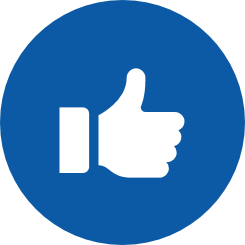 [Speaker Notes: Team members visited the IE District in December 2018 and January 2019 to discuss the challenges being experienced and brainstorm potential opportunities to address the service delivery challenges. IE staff mapped out the journey interested individuals experienced from indicating an interest in receiving services to a point of enrollment.]
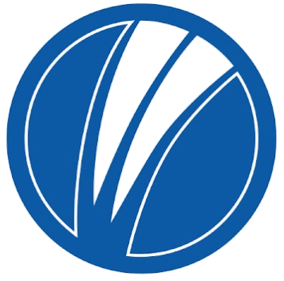 Discovery: Journey Mapping
Work flow, happy moments, pain points, and opportunities
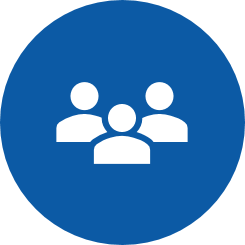 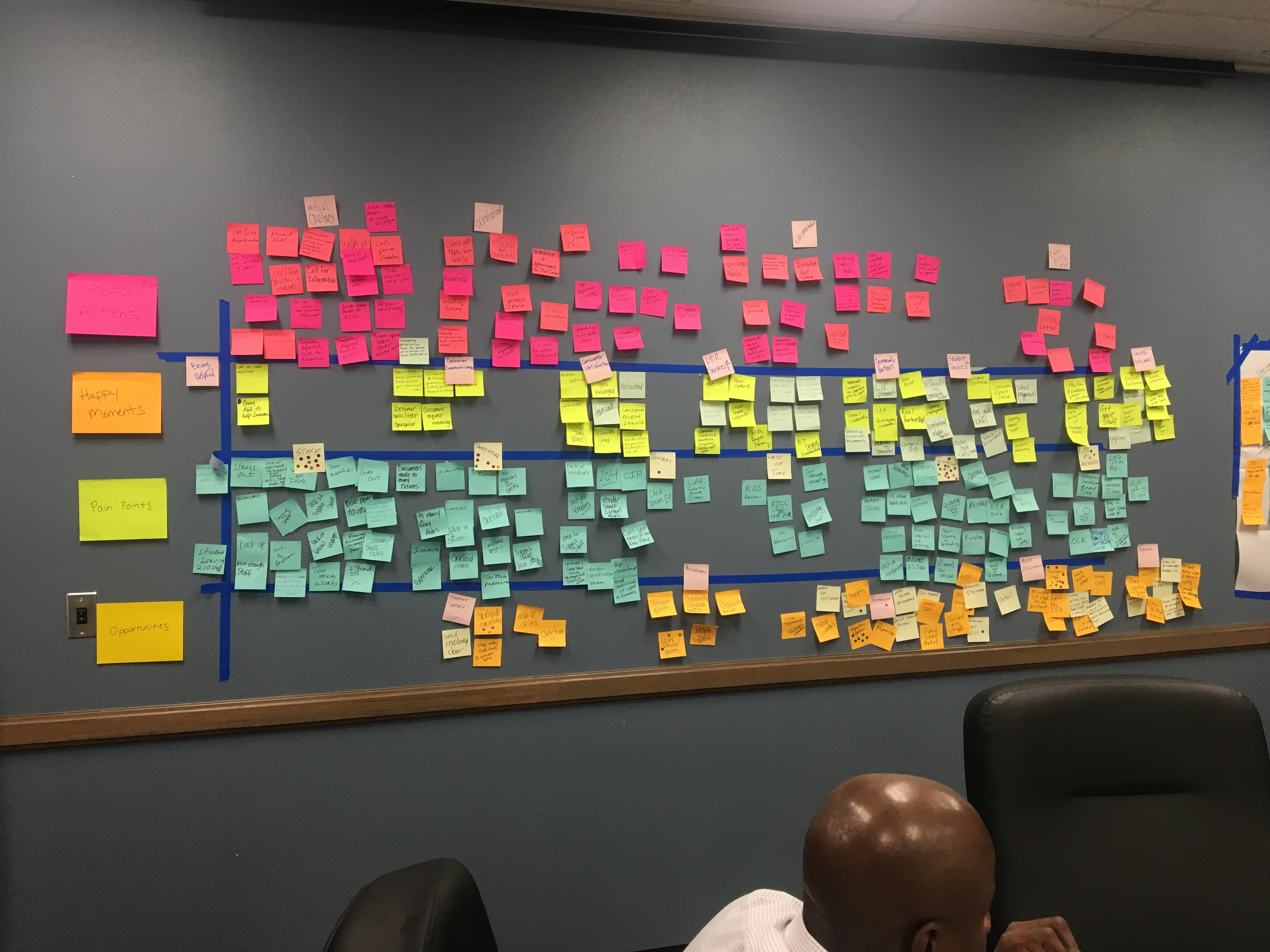 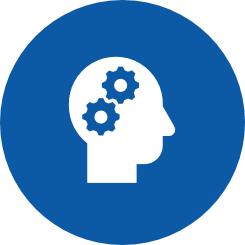 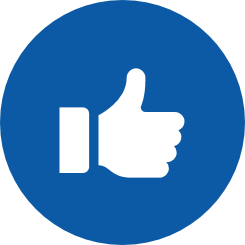 [Speaker Notes: The team identified several pain points and happy moments in the service delivery process.]
Empathy MappingHow Do Consumers Feel?
frustration
Ignored
Overwhelmed
Anxious
Confused



Angry
Frustrated
Don’t care
Poor customer service



Emails/calls ignored


Don’t understand
Pain Points: VR Service Delivery
Next Step – IdeationSome Great Ideas from the Team
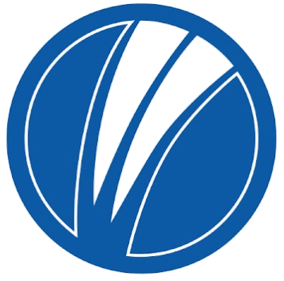 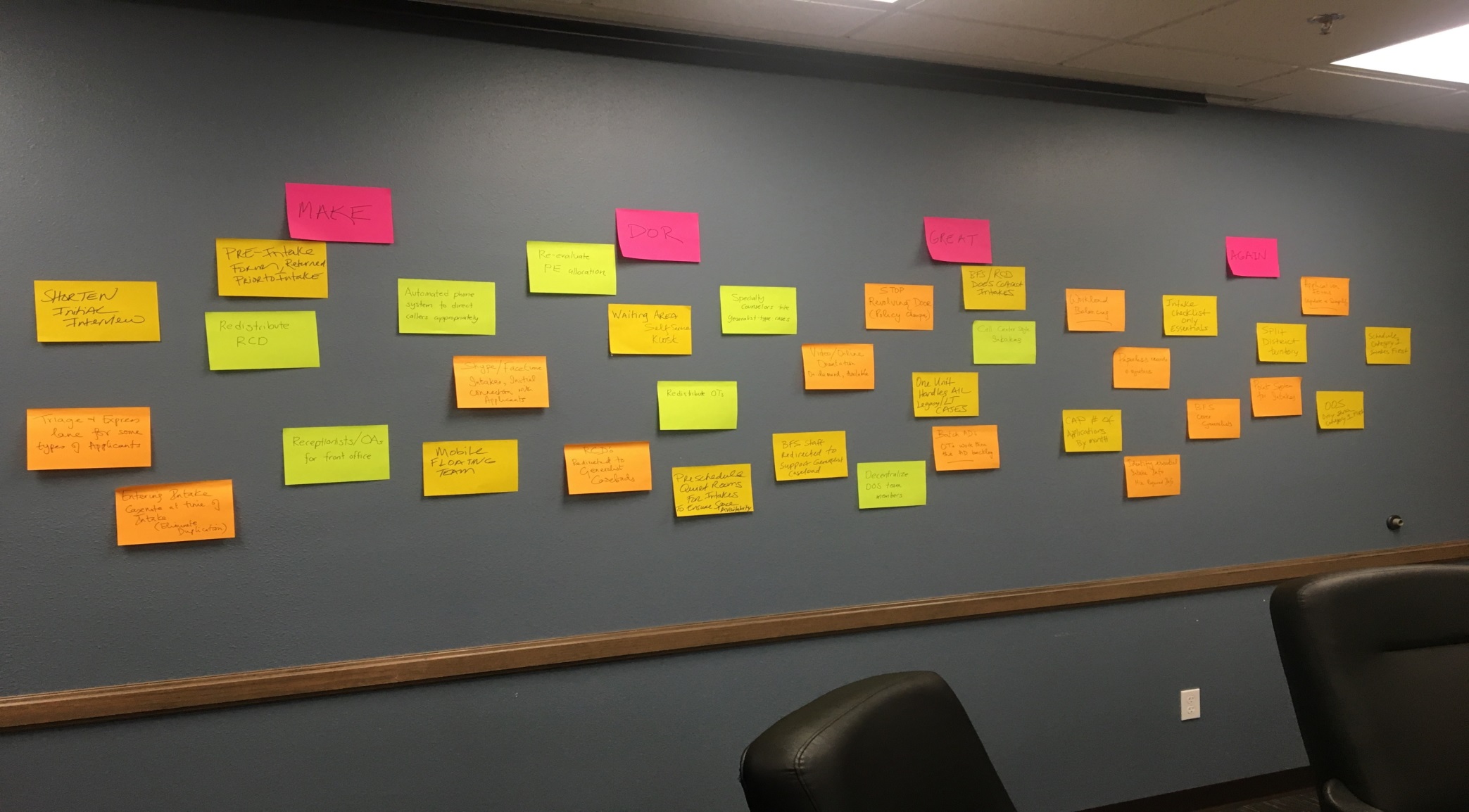 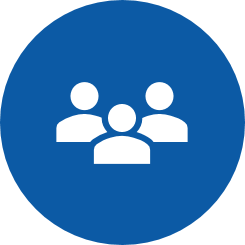 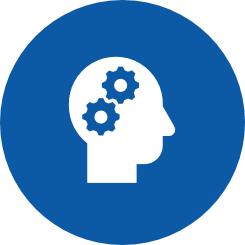 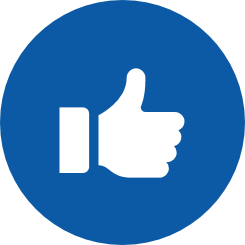 [Speaker Notes: IE staff brainstormed ideas as potential solutions to diminish service delays and prevent a backlog from happening again. Some ideas included using tele-counseling instead of in-person meetings, automating DOR’s phone system, and a portal to provide status updates of application, orientation, and intake repository for files.]
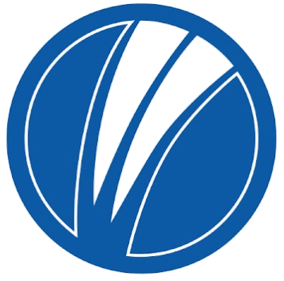 Solutioning
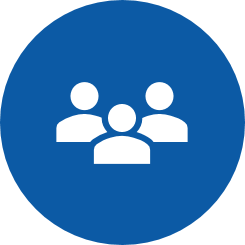 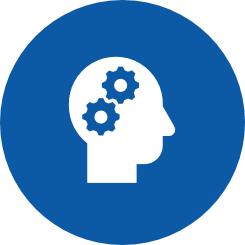 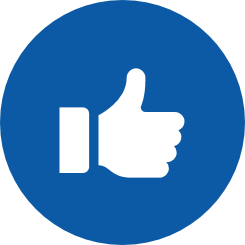 [Speaker Notes: The team worked in groups to narrow down the variety of possible solutions and visually depict what some of the solutions would look like if implemented.]
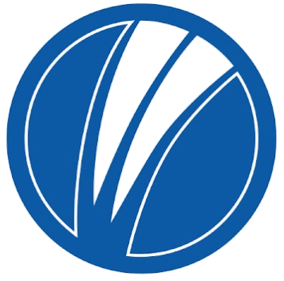 Questions?
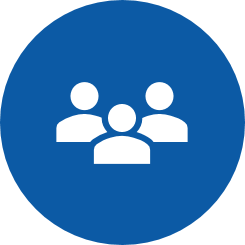 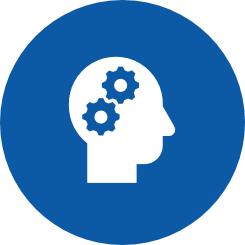 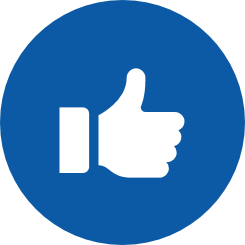 [Speaker Notes: Some questions for the moderator to ask us:
 
Q: What kind of obstacles do you face when trying to foster and support innovation?
 
A: Entrenchment- want to maintain the status quo. People like change, unless it is happening to them.  Secondly, fear of negative consequences (take away from consumer services), and Risk aversion-  want to “feel” safe.  
 
Q: How do you mitigate the fact that most people do not want risk?
 
A: Be willing to accept the risk for them-  demonstrate that leaders take credit for nothing except the mistakes/failures. Call “failures” learning opportunities; and celebrate failure. Easy to celebrate wins, but that’s not when staff need the encouragement or support, it’s when things didn’t work. 
 
Q:  Ask the audience for examples of things they have done or are planning to do]